Школа- площадка взаимной любви поколений
ВыполнилаТрефилова Елизаветаученица 8 «А» классаМБОУ «СОШ №13»
Актуальность
Чепецкий Механический Завод является одним из ведущих предприятий в моём городе. В связи с тем, что «организация ветеранов» ЧМЗ располагается вблизи моей школы, совместными усилиями можно сплотить ветеранов и учеников, в чём поможет школьный отряд волонтёров «Бумеранг».
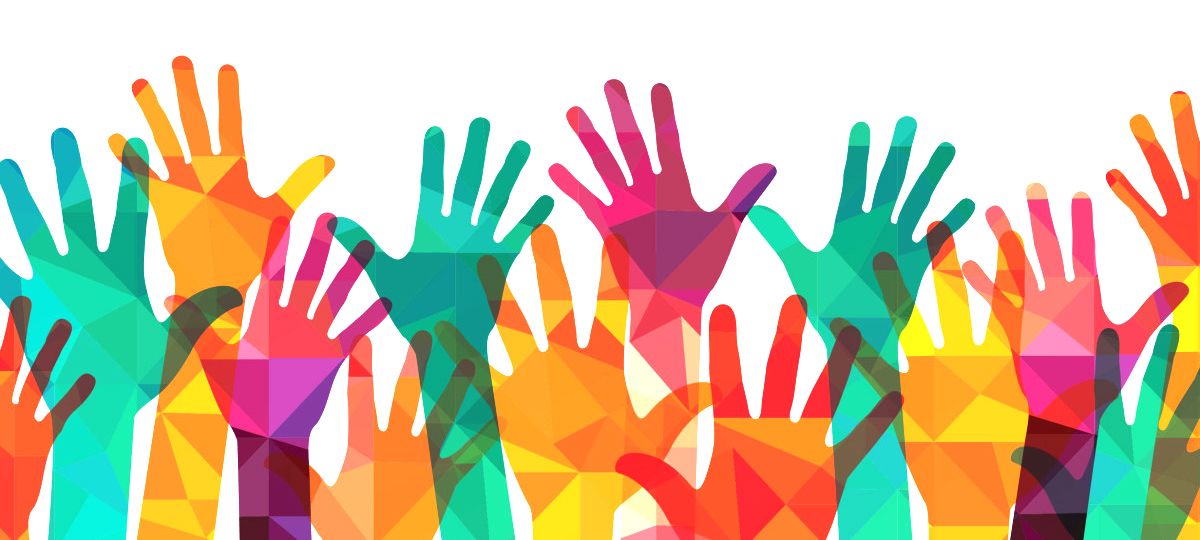 Составить и провести систему мероприятий , направленных на развитие чувства патриотизма и толерантности у школьников, сплочение поколений, а также заботу о ветеранах и сохранение исторической памяти в лицах учеников.
Цель:
Задачи:
1.  придумать и систематизировать мероприятия по теме2. привлечь к проекту учащихся3. провести задуманные мероприятия и подвести итоги
Проектное решение
Площадка взаимной любви поколений
Проектное решение
«Из уст в уста»
На классных часах ветераны рассказывают о своей трудовой жизни, а затем принимают участие в чаепитии с участниками школьного волонтерского отряда.
Ожидаемые результаты
1. Развитие волонтёрского движения в школе.
2. Увеличение участников волонтёрского отряда «Бумеранг».
3. Разнообразие досуга ветеранов и оказание требуемой им помощи.
4. Повышение у учеников чувства толерантности и взаимопонимания.
5. Большое количество положительных отзывов от участников проекта.
План-график проекта
Структура бюджета
Итог
Мероприятия были придуманы, систематизированы и успешно реализованы. Ученики, как и ветераны, активно принимали участие в проекте. В следующем учебном году планируется повторение мероприятий, а также появление новых акций и движений. Данный опыт объединил между собой как ребят, так и ветеранов, а школа стала площадкой их сближения и любви поколений.